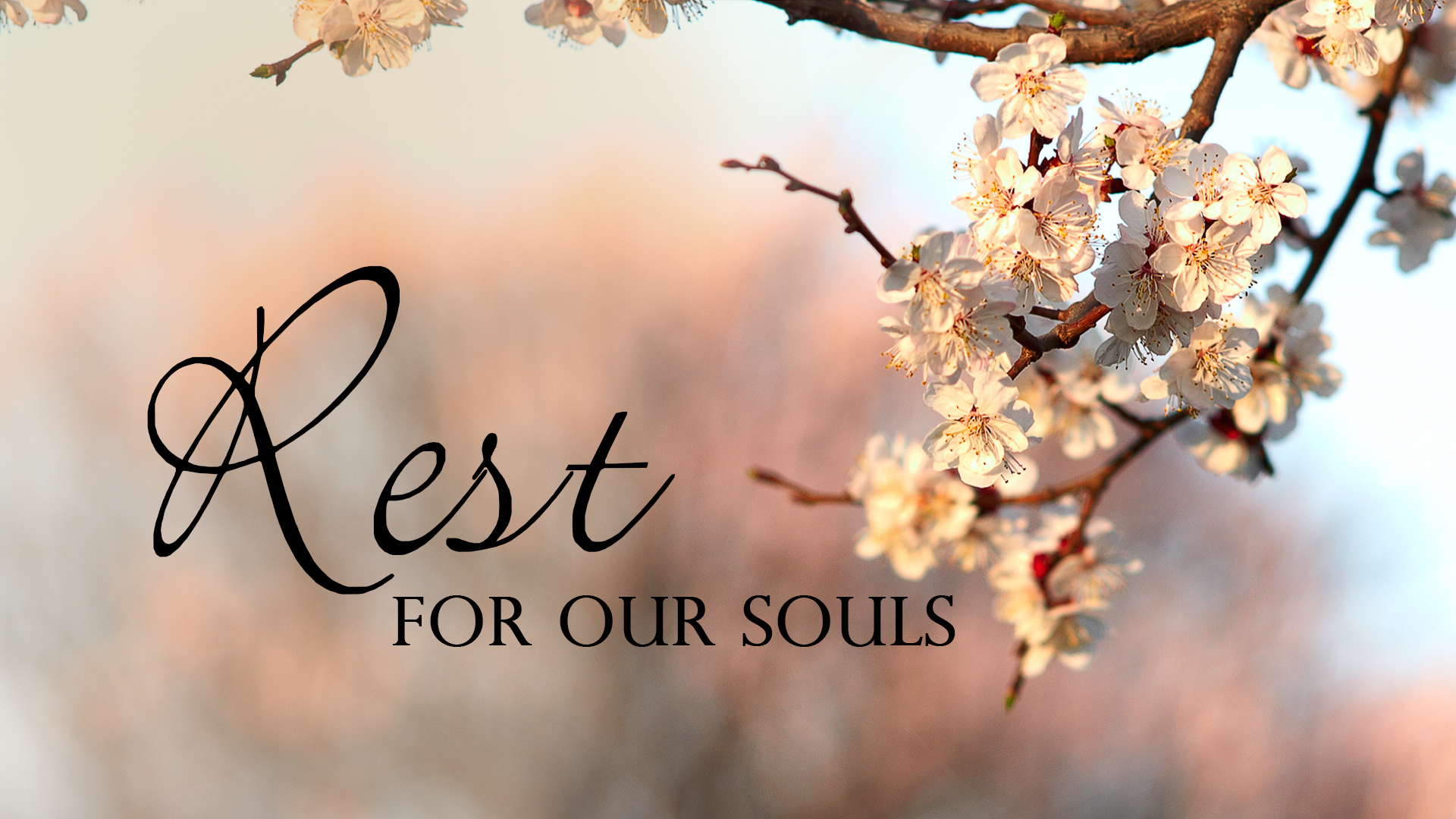 Stressors of life
Top Causes of Stress (a report in the U.S.)
1 Job Pressure	
2 Money
3 Health
4 Relationships
5 Poor Nutrition
6 Media Overload
7 Sleep Deprivation
Stressors of life
Causes of workplace related stress
46% Workload
28% People issues
20% Juggling work/personal lives
6% Lack of job security
Inner Unrest
Guilt and shame
Consequences of our wrong doing
Fear of the future
Discontentment about life
Our failures
Matthew 11:28-30
28 Come to Me, all you who labor and are heavy laden, and I will give you rest. 
29 Take My yoke upon you and learn from Me, for I am gentle and lowly in heart, and you will find rest for your souls. 
30 For My yoke is easy and My burden is light."
John 14:27  
Peace I leave with you, My peace I give to you; not as the world gives do I give to you. Let not your heart be troubled, neither let it be afraid.

John 16:33  
These things I have spoken to you, that in Me you may have peace. In the world you will have tribulation; but be of good cheer, I have overcome the world."
The ability to walk in rest, in peace, 
even though there are all the stressors of life and causes for inner turmoil.
He calls us to do two things:

(1)Take my yoke upon you
(2) Learn from me

and you will find rest
(1)Take my yoke upon you 
because my yoke is easy and my burden is light

(2)Learn from me 
because I am gentle and lowly in heart
Take my yoke upon you
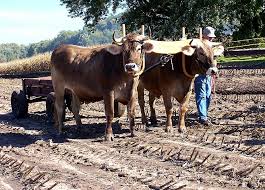 Take my yoke upon you
He invites us to come under His authority, and align ourselves to His ways, to His plan, to work toward His purposes. 

He promises that His yoke is easy and light.
John 6:27  
Do not labor for the food which perishes, but for the food which endures to everlasting life, which the Son of Man will give you, because God the Father has set His seal on Him."
Learn from me
To learn from me, is essentially, 
a call to become His disciple.
Learn from me
Proverbs 3:5,6
5 Trust in the LORD with all your heart, And lean not on your own understanding; 
6 In all your ways acknowledge Him, And He shall direct your paths.
Learn from me
Isaiah 26:3 
You will keep him in perfect peace, Whose mind is stayed on You, Because he trusts in You.
Learn from me
Isaiah 32:17 
The work of righteousness will be peace, And the effect of righteousness, quietness and assurance forever.
What about the inner unrest?
Romans 5:1  
Therefore, having been justified by faith, we have peace with God through our Lord Jesus Christ, 

Romans 8:1  
There is therefore now no condemnation to those who are in Christ Jesus, who do not walk according to the flesh, but according to the Spirit.
In turmoil, there is rest for our souls!
The Lord Jesus offered it to us.
Matthew 11:28-30
28 Come to Me, all you who labor and are heavy laden, and I will give you rest. 
29 Take My yoke upon you and learn from Me, for I am gentle and lowly in heart, and you will find rest for your souls. 
30 For My yoke is easy and My burden is light."